স্বাগতম
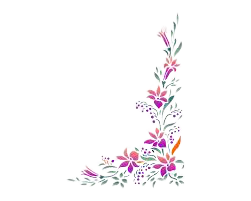 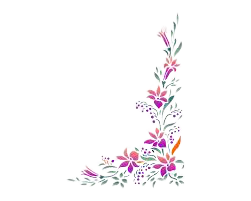 পরিচিতি
শিক্ষক পরিচিতি
পাঠ  পরিচিতি
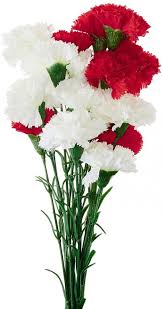 শাহানাজ বেগম
সহকারি শিক্ষক
হাজী হেলাল উদ্দিন বালিকা উচ্চ বিদ্যালয়
তারাকান্দা,ময়মনসিংহ।
E-mail:-sbegumict2015@gmail.com
শ্রেণীঃ-নবম/দশম
বিষয় কৃষি শিক্ষা
অধ্যায়ঃ-চতুর্থ
সময়ঃ-৫০মিনিট 
তারিখ-০২/১০/২০২১
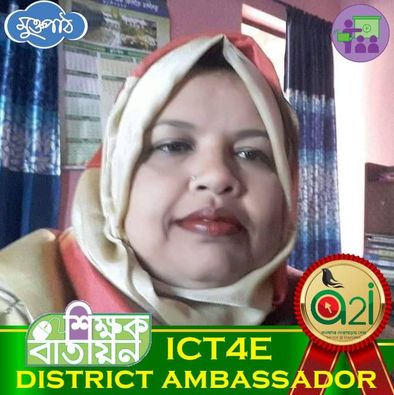 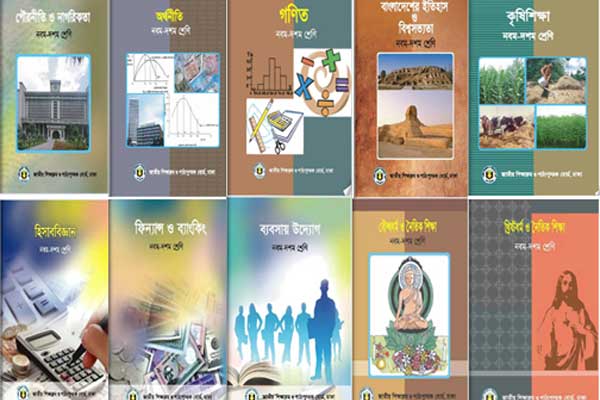 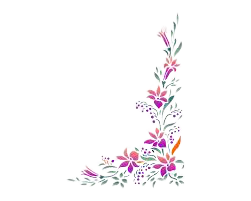 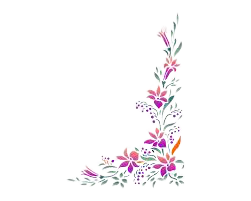 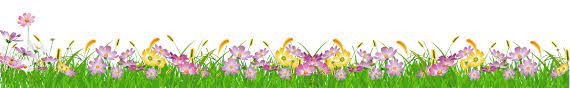 ছবি দেখে বল ।
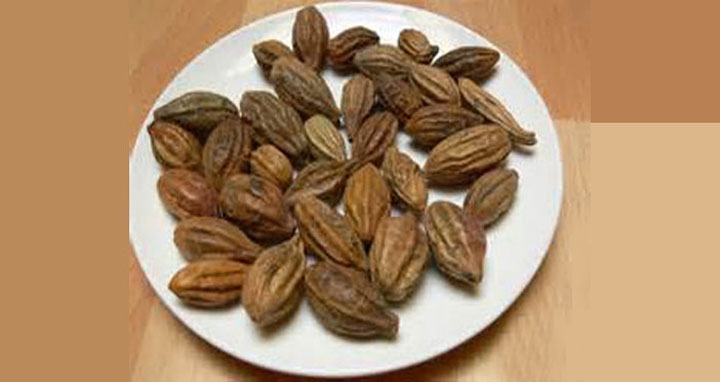 ঔষধি উদ্ভিদ  ও  এর ব্যবহার
শিখন ফল
এই পাঠ শেষে শিক্ষার্থীরা... 

১। ঔষধি উদ্ভিদ কী তা বলতে পারবে।
২। ঔষধি উদ্ভিদ সনাক্ত করতে পারবে।  
৩। ঔষধি উদ্ভিদের ব্যবহার সম্পর্কে বর্ণনা করতে পারবে।
ঔষধি উদ্ভিদঃ 
যেসব উদ্ভিদ আমাদের রোগ ব্যাধির উপশম বা নিরাময়ে ব্যবহার হয়, সেগুলোকেই ঔষধি উদ্ভিদ বলা হয়।
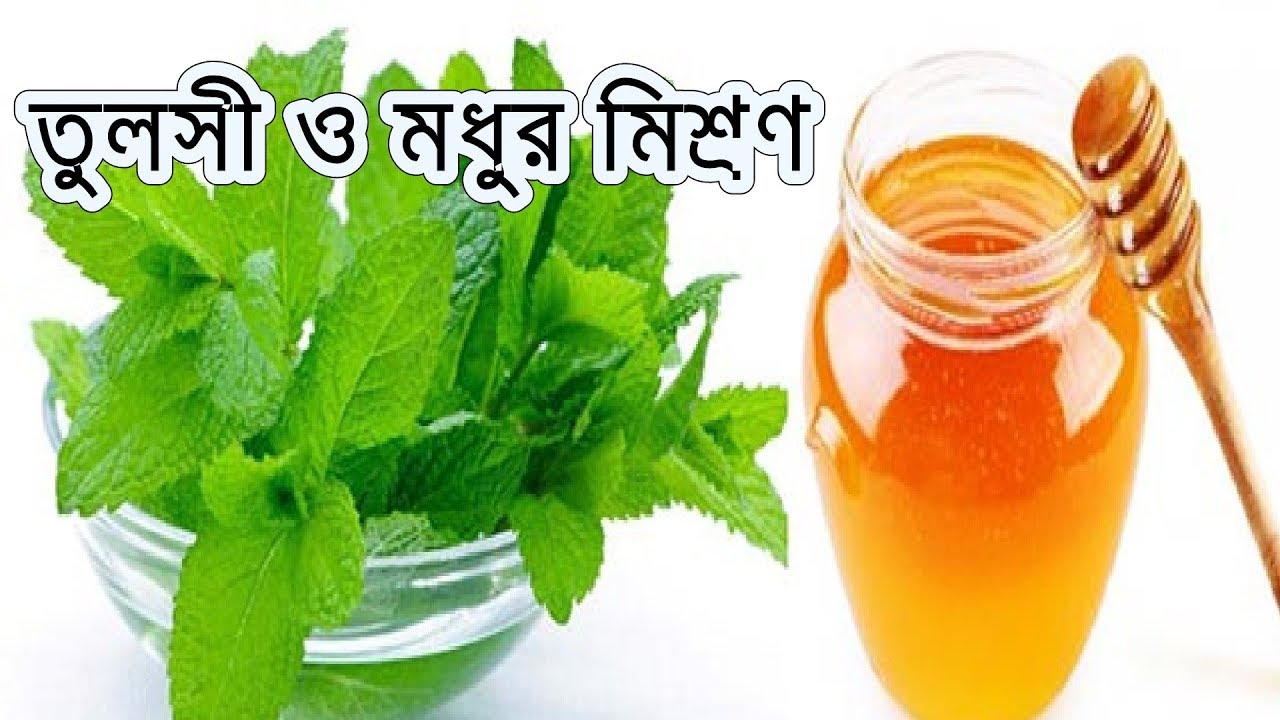 সর্দি-কাশিতে তুলসী পাতার রস ও মধু মিশিয়ে খাওয়ালে বেশ উপকার হয়।
ঔষধি উদ্ভিদ
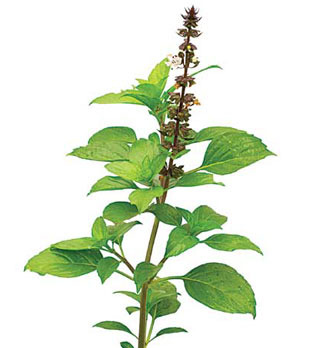 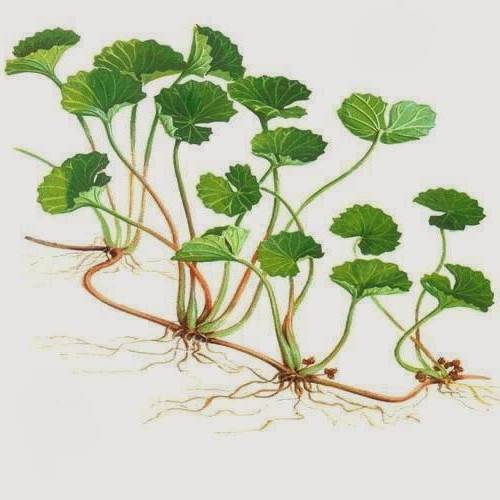 থানকুনি
কালমেঘ
ব্যবহারঃ ছেলে মেয়েদের পেটের অসুখ, বিশেষ করে বদহজম ও আমাশয় রোগ নিরাময়ে থানকুনি খুব বেশি ব্যবহৃত হয়
ব্যবহারঃ ছোট ছেলে-মেয়েদের জ্বর, অজীর্ণ ও লিভার দোষে এর রস একটি অত্যন্ত ভালো ঔষধ।
সর্পগন্ধা
বাসক
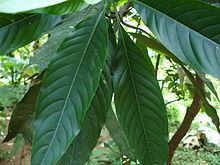 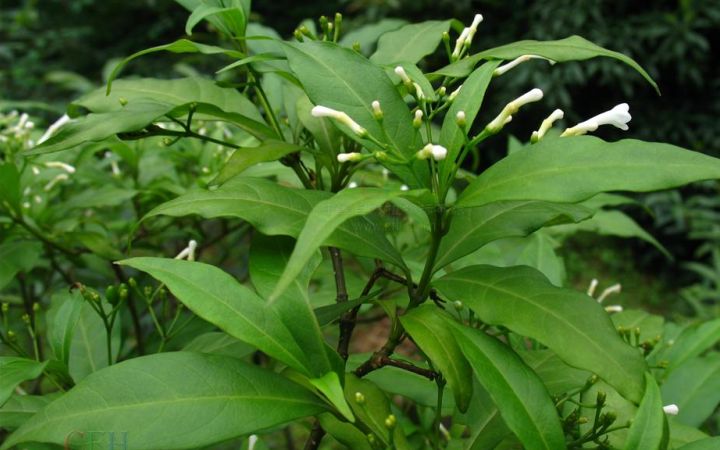 ব্যবহার –কাশি নিরাময়ে অধিক ব্যবহৃত হয়। সমপরিমাণ আদার রস ও মধু সহ বাসক পাতার রস খেলে  কার্যকরী হয় ।
ব্যবহার-সর্পগন্ধার মূলের বা ফলের  রস উচ্চ রক্ত চাপে ব্যবহৃত হয় ।পাগলের  চিকিৎসায় ও এটি ব্যবহৃত হয় ।
হরিতকি
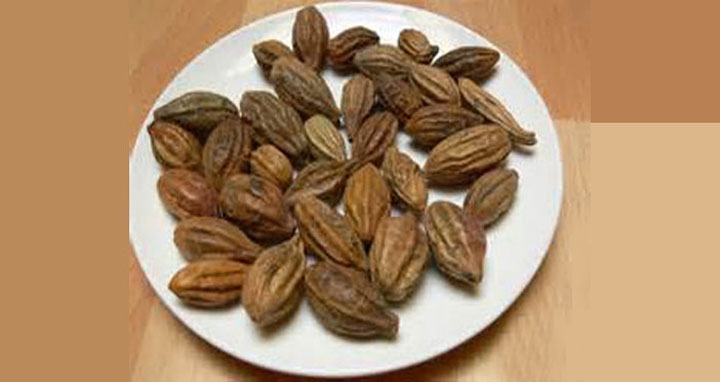 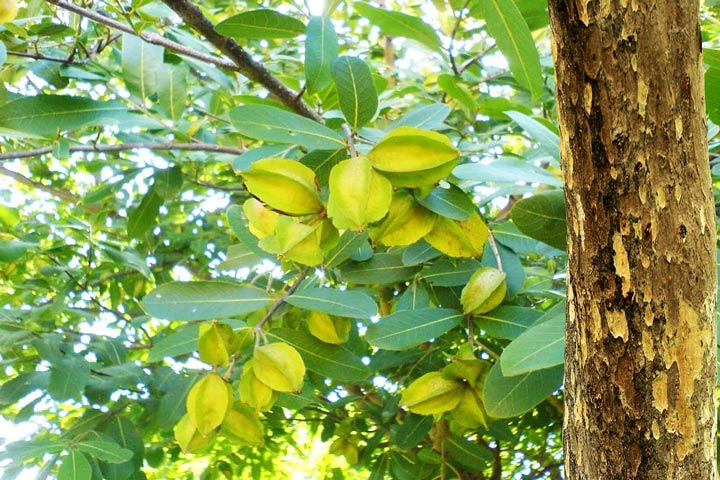 অর্জুন
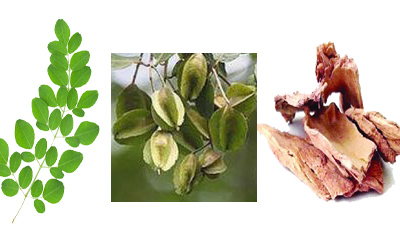 ব্যবহারঃ কাচা পাতার রস আমাশয় রোগ উপশমে ব্যবহৃত হয়। ছাল হৃদরোগ, নিম্ন রক্তচাপ ও অর্শ রোগ উপশম হয়।
ব্যবহারঃ আয়ুর্বেদিক ঔষধ ত্রিফলার অন্যতম ফল হরিতকী। আমাশয় রক্তশূন্যতা, পিত্তরোগ, হৃদরোগ ও দন্তরোগ উপশম হয়।
আমলকি
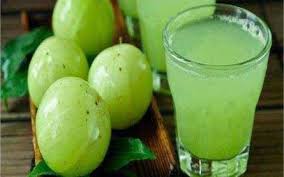 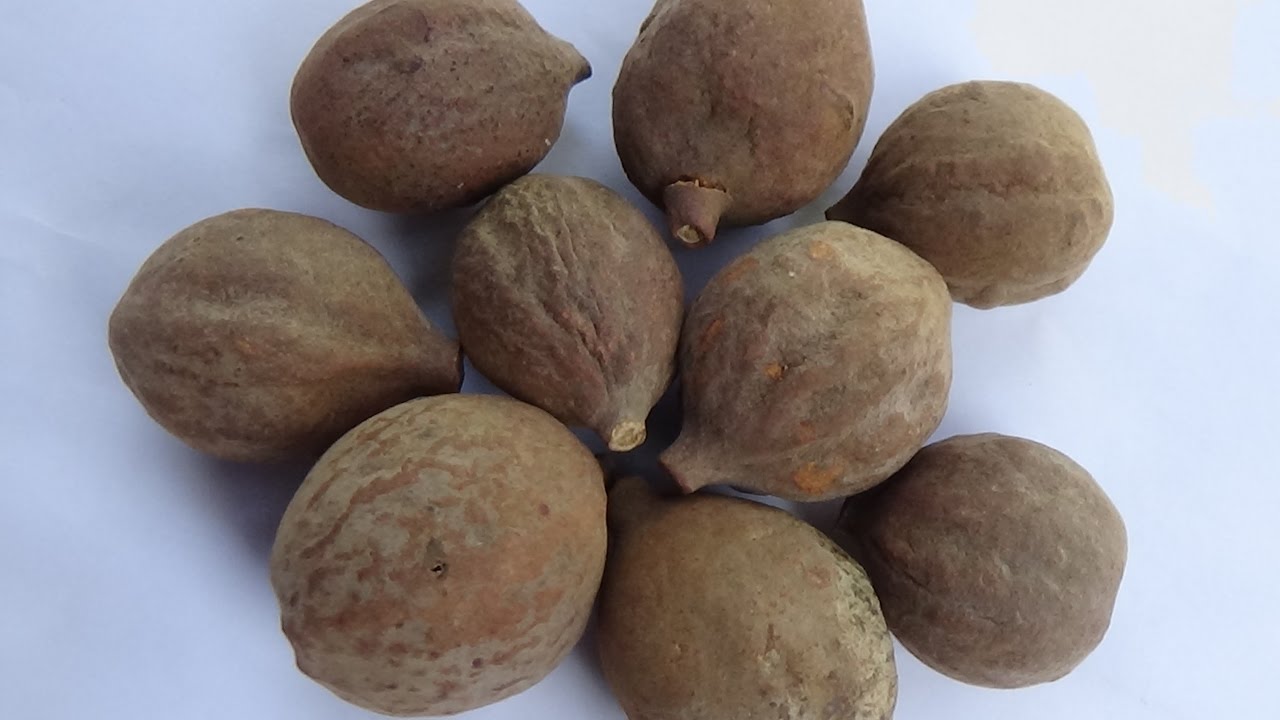 বহেড়া
ব্যবহারঃ ভিটামিন সি সমৃদ্ধ এবং ত্রিফলার একটি ফল। ফলের রস যকৃত, পেটের পীড়া,হজম ও কাশিতে বিশেষ উপকারী।
ব্যবহারঃ আয়ুর্বেদিক ঔষধ ত্রিফলার অন্যতম ফল বহেড়া। ফল হৃৎপিণ্ড, ফুসফুস, নাসিকা, গলার রোগ ও অজীর্ণতার ভালো ঔষধ।
দলীয় কাজ
“ঔষধি উদ্ভিদ সব মানুষের চিকিৎসা সহায়ক” বিশ্লেষণ কর।
মূল্যায়ন
১ । আমলকিতে কোন ভিটামিন থাকে ?
২। কোন ফলগুলোকে ত্রিফলা বলা হয় ?
৩ । ঘৃতকুমারির কোন অংশ ব্যবহার করা হয় ?
৪। তুলসী পাতা কোন রোগের জন্য বেশি উপকারি ?
বাড়ির কাজ
হরিতকি,আমলকি এবং বহেড়াকে ত্রিফলা বলা হয় কেন ? ব্যাখ্যা কর।
ধন্যবাদ
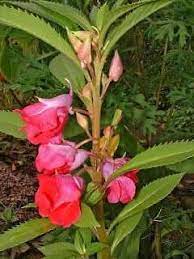